Unit 3  Diverse  Cultures
Section Ⅴ  Writing——如何写城市/镇简介
WWW.PPT818.COM
达
文
升
作
格
表
巧
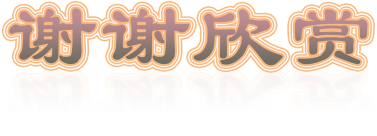 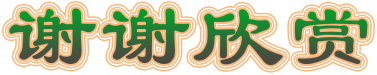 Thank you for watching !